Измерение кислотности различных напитков, употребляемых в пищу
Автор: Кузнецова Елена Владимировна
МБОУ «ООШ №12»
Кемеровская область
г. Мариинск
Цель работы:
показать различие кислотности распространённых напитков
Оборудование:
Ноутбук с установленной программой Графический анализ для приборов фирмы Vernier
Датчик pH, используемый для контроля
Датчик pH
Информационная справка
«pH» – это мера активности ионов водорода в растворе, количественно выражающая его кислотность.
Понятие было введено в 1909 году датским химиком Сёренсеном.
Когда концентрации обоих видов ионов в растворе одинаковы, раствор имеет нейтральную реакцию. Тогда pH равен 7.
В кислых растворах pH меньше 7, в щелочных – больше 7.
Кислотность желудочного сока в норме составляет 1,5 – 2.
Отклонение кислотности желудка в любую сторону от нормы может вызвать гастрит и другие серьёзные заболевания.
Напитки:
молоко                          Фанта                 яблочный сок
Организация рабочего места видео
Опытно-практический этап видео
Измерение кислотности молока
Измерение кислотности молока видео
Измерение кислотности газированного напитка
Измерение кислотности газированного напитка видео
Измерение кислотности яблочного сока
Измерение кислотности яблочного сока видео
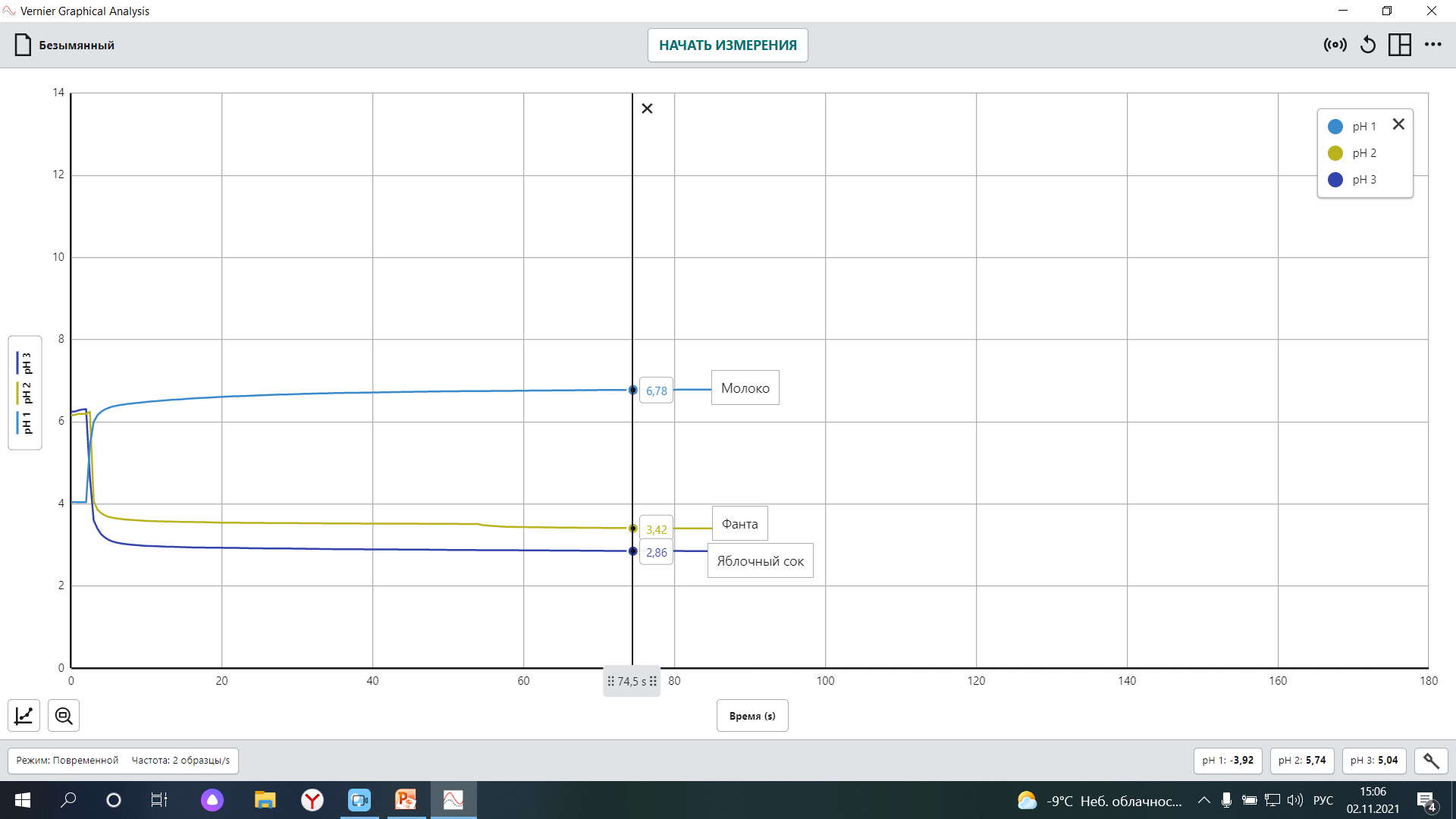 Аналитический этап
Результаты исследования
Сохранение файла видео
Вопросы для учащихся
Как влияет повышенная кислотность напитка на желудок человека?
Какой показатель pH считается нейтральным?
При каких заболеваниях нельзя употреблять напитки с повышенной кислотностью?
Какие напитки по показателю pH наиболее вредны человеку при регулярном употреблении?
Проблемный вопрос
Какие рекомендации по питанию вы можете дать своим одноклассникам? 

  Ответ обоснуйте.